Building a Fitness Foundation: Noncredit Curriculum Development
Cheryl Aschenbach (facilitator), ASCCC Representative –at-large, Lassen College 
Candace Lynch-Thompson, North Orange County CCD School of Continuing Education
Jarek Janio, Santa Ana College
Noncredit Serves the Most Underserved Members of Our Communities
Nearly 25% of CA’s 38 million people live in poverty: 8.9 million people

 CA: highest level of poverty in US according to 2014 US Census report that takes into account broad measures of income and cost of living

 Highest rates: Los Angeles (27%), Napa (26%), San Francisco Bay Area and coastal communities (22%)
Poverty Rates in the US and California in 2012
[Speaker Notes: Debbie]
ABC’s of Noncredit
CDCP – Career Development College Preparation, also known as Enhanced Funding (SB361 – 2007), Equalized Funding (SB860 – 2014)
Noncredit Certificates of Competency and Completion
Sequences of courses
“Non CDCP” courses
Stand alone courses
CB21 – Established levels below transfer for noncredit Reading, Writing, Mathematics and ESL courses
Progress Indicators – Established “grades” for noncredit
SP – “Satisfactory Progress” to indicate that a student had made sufficient progress in the noncredit course even if all objectives had not yet been met
Open-entry/Open-exit vs. Managed Enrollment
FTES Generation – “positive attendance” versus census date
AB86
Credit vs. Noncredit
Credit – degrees and certificates of achievement
Generates apportionment; student fees apply
Degree applicable and non-degree applicable (developmental/basic skills)
Unit bearing
Not repeatable
Approval: Curriculum Committee, Board, Chancellor’s Office

Noncredit – certificates of completion and competency
Generates apportionment: two levels (noncredit and enhanced noncredit); no student fees
Enhanced noncredit: College Preparation and Career Development (CDCP)
No units
Repeatable
Limited to 10 different categories
Approval: Curriculum Committee, Board, Chancellor’s Office
Noncredit Courses
10 categories of noncredit courses are eligible for state funding (§58160, CB22) (p. 96 and 190 of PCAH, Program Course Approval Handbook, 5th Edition)
English as a Second Language
Immigrant Education (including citizenship)
Elementary and Secondary Basic Skills (incl. supervised tutoring)
Health and Safety
Courses for Adults with Substantial Disabilities
Parenting
Home Economics
Courses for Older Adults 
Short-Term Vocational (incl. apprenticeship)
Workforce Preparation
The blue font indicates AB86 funded categories.
Courses for Older Adults – add’l subcategories for AB86 funding
Programs for adults, including older adults, that are primarily related to entry or reentry into the workforce
Programs for adults, including older adults, that are primarily designed to develop knowledge and skills to assist elementary and secondary school children to succeed academically in school.
CDCP
CDCP courses must be sequenced and lead to certificates

 CDCP Enhanced Funding Categories:
ESL
Math and English Basic Skills
Short-term Vocational
Workforce Preparation (speaking, listening, reading, writing, mathematics, decision-making, and problem solving skills that are necessary to participate in job-specific technical training)
Noncredit Courses
“Restriction Summary for Noncredit Courses” in the PCAH (p. 98 in 5th Ed.)

No state apportionment for students attending noncredit courses in PE and dance

The CORs for courses intended for special populations must clearly demonstrate that the course meets the needs of those populations (Immigrant Education, Parenting, Persons with Substantial Disabilities, Older Adults)
[Speaker Notes: Note that older adults can offer PE and Dance if it is clear that the audience is older adult.  However many colleges do not take the risk.]
Course Outline of Record
For Credit and Noncredit Courses

The course outline of record (COR) is a legal document that must contain certain required elements that are outlined in §55002 of Title 5.

The COR serves as a legal contract between the faculty, student, and the college. 

All CORs must be approved by the local academic senate (curriculum committee) and the local governing board, Chancellor’s Office.
The Noncredit COR –Methods of Evaluation
The “Pass/No Pass” challenge (SP)

 It is permissible to provide a grade or grading element to show satisfactory completion of the learning experience in noncredit courses.

While noncredit courses do not generate grades that would be “credited” into a student record, this in no way obviates the critical need for the course design to comprehensively include student evaluation and feedback.
Course Approval Process
All noncredit courses must be approved by the Chancellor’s Office (CB22 code).

CDCP Enhanced Funding courses must first be approved by the Chancellor’s Office before a proposal for a new CDCP certificate is submitted.
Noncredit Certificate of Completion (career development)
Noncredit Certificate of Competency (college preparation)

Other categories of noncredit  and course programs may be offered (no enhanced funding).
[Speaker Notes: CB22; The classifications of noncredit courses are eligible for state apportionment in accordance with Education Code sections 84757(a) and 84760.5, and Title 5, section 58160. 
CDCP, aka Enhanced Funding categories are ESL, Elem/Sec Basic Skills, Short-Term Vocational and Workforce Preparation.
CDCP Certificates approval requirements as presented to SACC by LeBaron: Certificate of Completion for improved employability for job opportunities should correspond to programs in Short Term Vocation or Workforce Preparation.  A Certificate of Competency is a recognized field transitioning to credit, a degree, or baccalaureate institution and should correspond to programs in ESL, or elementary or secondary education (basic skills) Competency should be limited to HS subjects.]
FTES Calculation – Noncredit vs Credit
Noncredit– 525 hours of Instruction (Positive Attendance ) equals 1 FTES
Credit – generally started out as 3 hrs/day X 5 days/week X 35 weeks/year = 525 hours. Dividing by 525 hours yields 1 FTES
changed to number of students enrolled at census X number of hours class meets/week X number of weeks in term all divided by 525 hours = the FTES 
§ 58007. Noncredit Courses. § 58003.1. Full-time Equivalent Student; Computation.
Noncredit: Benefits to Students
Affordable (free!)
Focus on skill attainment, not grades or units
Repeatable and not affected by 30-unit basic skills limitation
Open Entry/Exit
Accessible to nearly all students
Elementary level skills to pre-collegiate
Bridge to other educational/career pathways
CTE: Preparation, Practice and Certification
Entry level training leading to career pathways
Opportunities for Students
Multiple pathways for transfer and non-transfer students.
Students have many options if they are not eligible for financial aid.
More flexible scheduling.
Students can prepare and get ready for credit programs.
Access to information about new academic and/or career opportunities and pathways.
Provides access to counseling and matriculation services.
Provides students access to book vouchers, child care, etc.
Students don’t use up basic skills units.
Opportunities for Faculty
Create and innovate new courses to meet student needs.

Different delivery methods.

Courses have immediate positive impact on students’ lives and communities.

More freedom to tailor course curriculum.
Opportunities for Curriculum
No repeatability limits!

More options for students who are struggling with passing credit courses.

Students can develop the requisite skills to be successful in credit courses.

Successful completion of noncredit courses can be part of  multiple measures assessments.

Incentivize students to move into credit programs.
[Speaker Notes: Repeatability issue: No state aid or apportionment may be claimed on account of the attendance of students in noncredit classes in dancing or recreational physical education.” (California Code of Regulations, Title 5, § 58130). While the courses may still be approved and offered under the current noncredit course approval policies; they may not be included in attendance data for apportionment purposes.]
The Noncredit Faculty
Teaching faculty do not count in FON; counseling faculty do.
Minimum qualifications established in Title 5 Section 53412
Mostly part time 
Pay differential, especially in part time
Full time workload tends to be higher than credit counterparts
Engaging Faculty
Faculty should lead in the creation of a shared vision for curriculum development.

Identify funding sources to support faculty in taking leading roles in curriculum changes and full participation at the local level

Ensure faculty oversight of all new curriculum collaborations

Ensure curriculum and program changes drive funding conversations
Equalized Funding Issues
Overuse of part time faculty
FON
Stigma
of noncredit course/program value
of faculty – lower minimum quals 
of teaching “low” levels
“Non CDCP” regular noncredit courses – less monetary value
Overlap with credit (ESL, Basic Skills, CTE)
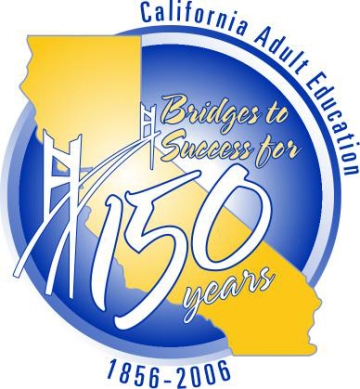 Adult Education & Noncredit:the heart of our access mission
Open access for students with diverse backgrounds and those seeking ways to improve their earning power, literacy skills and access to higher education

 First point of entry into college for immigrants, economically disadvantaged and low-skilled adults

 “educational gateway,” “portal to the future”
Resources
Academic Senate for California Community Colleges. (2006). The Role of Noncredit in the California Community Colleges. Sacramento, CA.

Academic Senate for California Community Colleges, Noncredit Ad Hoc Committee. (2009). Noncredit Instruction: Opportunity and Challenge. Sacramento, CA.

Academic Senate for California Community Colleges. Noncredit Committee webpage. www. asccc.org/directory/noncredit-committee.

Academic Senate for California Community Colleges, Noncredit Task Force. (2014). AB 86: A Brief History and Current State of Affairs from the Noncredit Task Force. Rostrum (March 2014). Sacramento, CA.

California Community Colleges Chancellor’s Office. (2006). Noncredit At a Glance. Sacramento, CA.

Legislative Analyst’s Office. (2012). Restructuring California’s Adult Education System. Sacramento, CA.

Shaw, Leigh Anne and Candace Lynch-Thompson. (2014). Trojan Horse or Tremendous Godsend? Retooling Adult Education in a New Era. Rostrum (October 2014). Sacramento, CA.